Souborný katalog ČR jako zdroj pro stahování záznamů
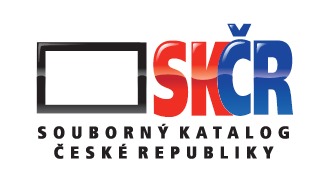 Celostátní seminář Regionální funkce knihoven 2019, Pardubice 30. - 31. 10. 2019 
PhDr. Eva Svobodová Národní knihovna ČR
Souborný katalog - charakteristika
souhrn bibliografických záznamů fondů knihoven, které se na tvorbě konkrétního souborného katalogu podílejí

podává informaci, ve které ze zúčastněných knihoven, se konkrétní dokument nachází

k informaci o umístění dokumentu v určité knihovně slouží  sigla (lokační značka)

   Souborný katalog ČR: www.caslin.cz  od roku 1995
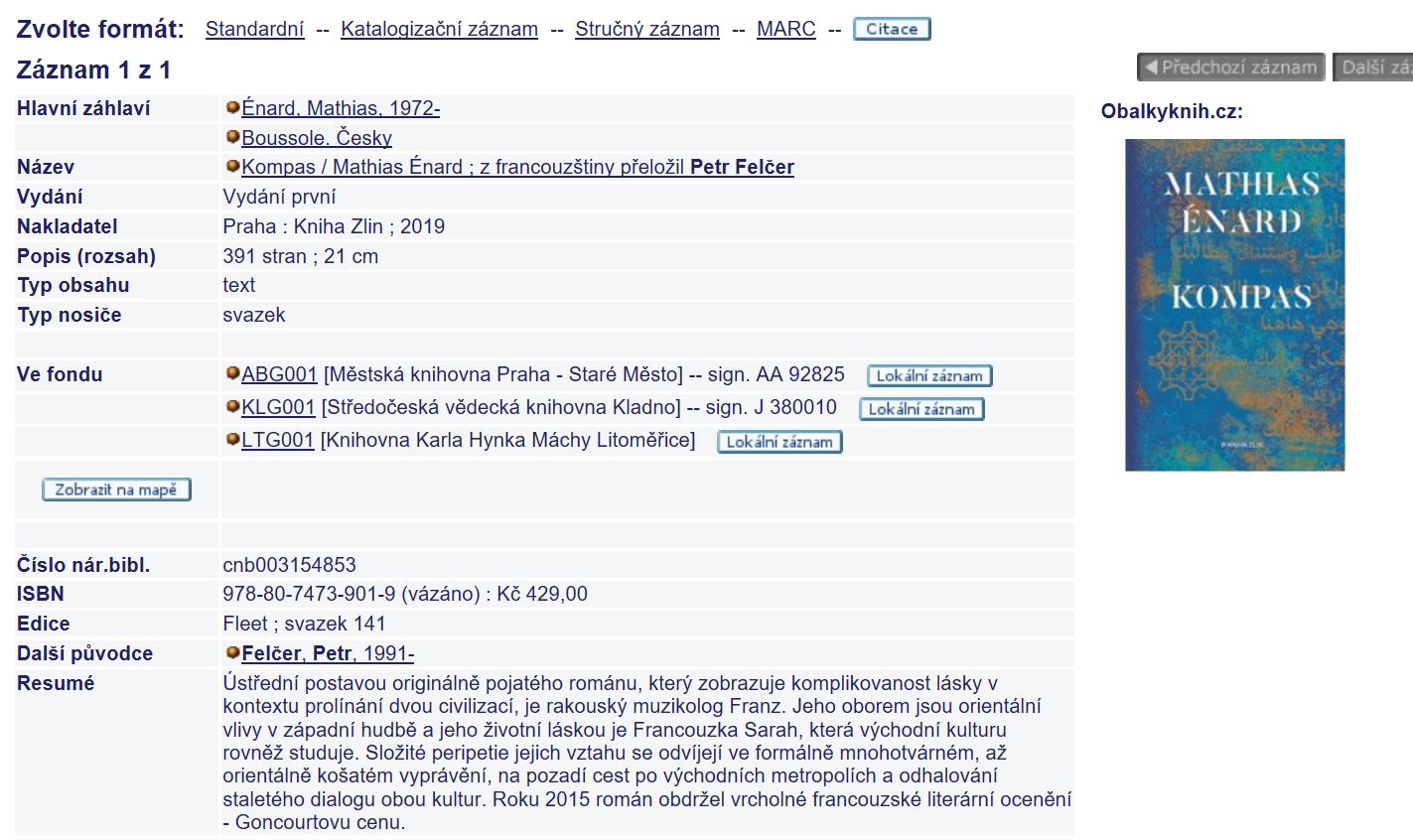 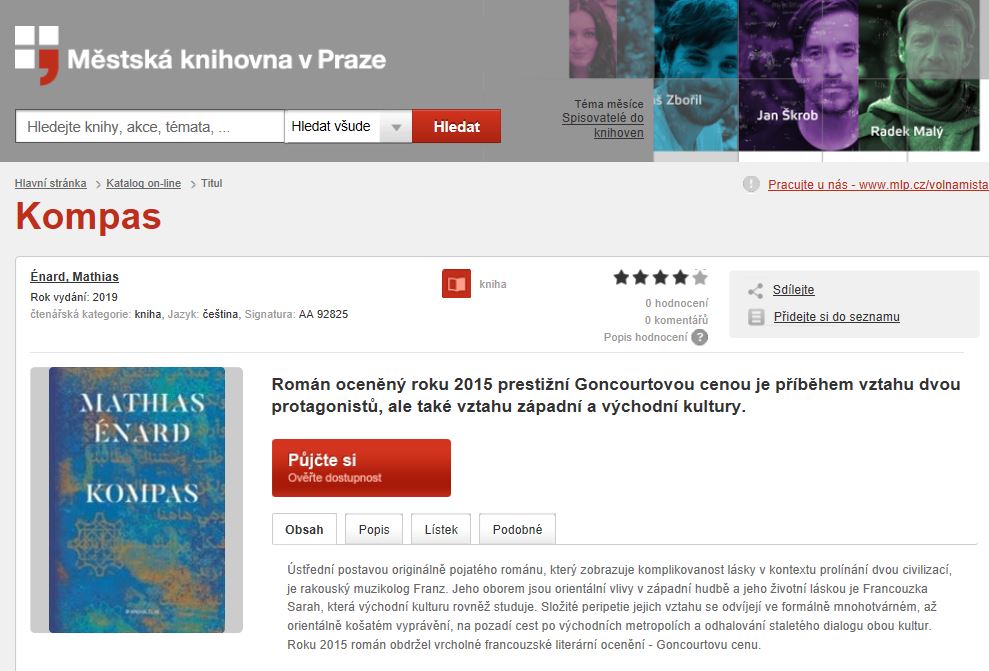 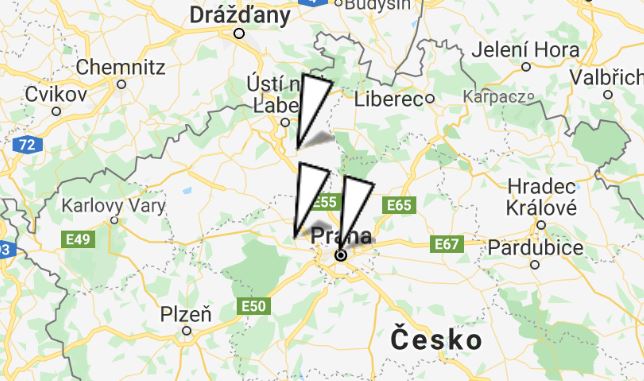 Souborný katalog ČR – kvalitní zdroj pro
zjišťování informací o dostupnosti dokumentů 
    	(data z cca 500 knihoven s odkazy do jejich lokálních katalogů)
	
stahování záznamů 
	(kontrola kvality dat, odstraňování duplicitních záznamů…)
	
akvizici / vyřazování  fondů
     	(denní sklizně dat …) 

rešerše
   	(preferovány záznamy s věcným zpracováním/kontrola kódovaných polí)
Souborný katalog	ČR – cca  500 přispívajících knihoven
Různé typy knihoven

Krajské knihovny
Městské knihovny
Obecní knihovny
Knihovny výzkumných ústavů
Knihovny kulturních institucí
Knihovny galerií a muzeí
Lékařské knihovny
Církevní knihovny
Ostatní specializované knihovny
Vysokoškolské knihovny
Školní knihovny
Knihovny státní správy
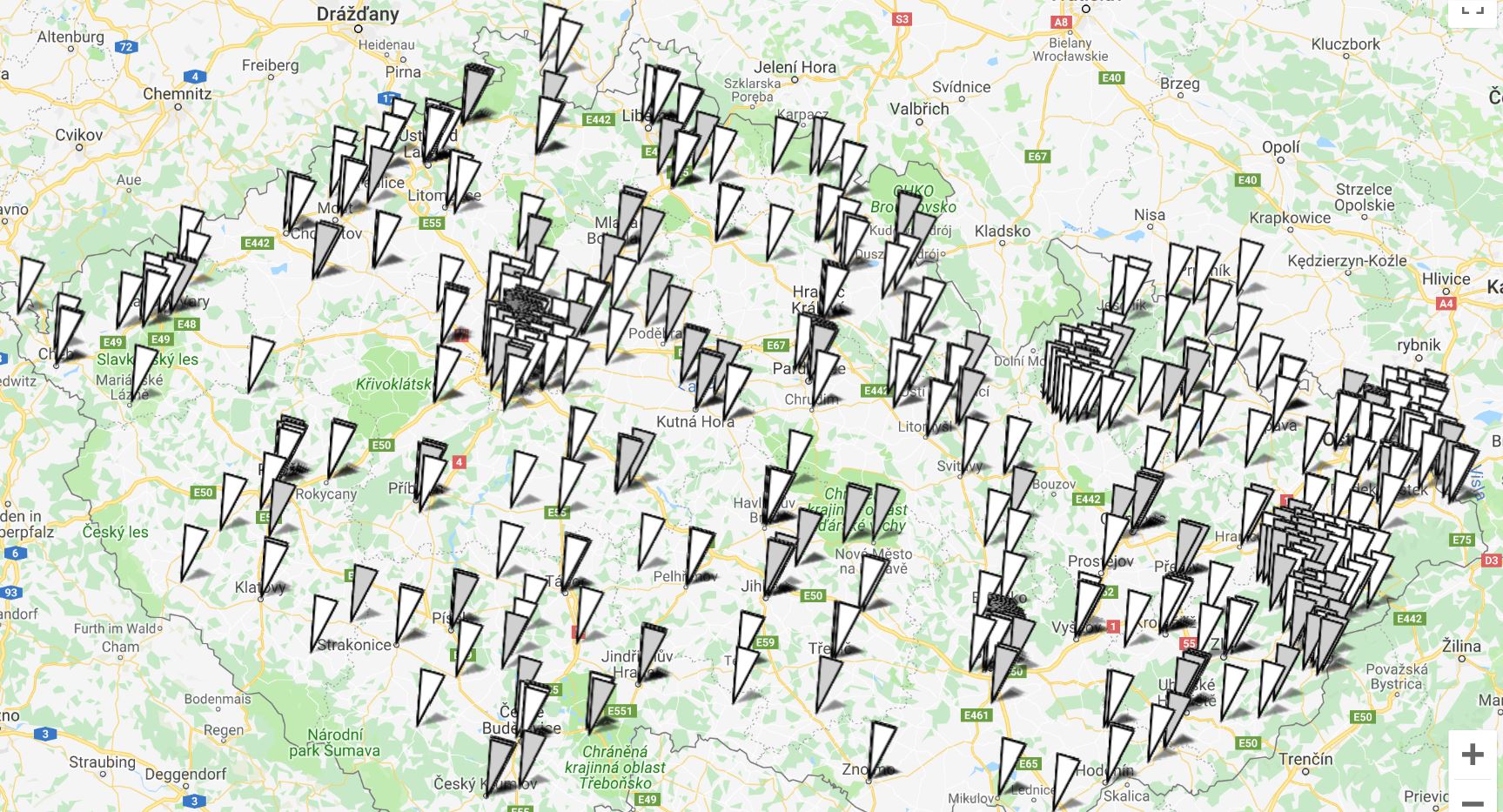 Kvalitní zdroj pro stahování záznamů
cca 7,3  mil  záznamů  českých i zahraničních monografií, seriálů speciálních druhů dokumentů a starých  tisků 
kontrola kvality dat  na vstupu / zpětná vazba do knihoven /, výpisy chyb  / školení přispěvatelů včetně školení katalogizačních pravidel /
deduplikace  záznamů / výběr nejkvalitnějšího záznamu z dodaných/
rychlá dostupnost  záznamů ke stažení (týdenní/denní sklizně dat )
 2019 + projekt  CENTRAL   - zrychlení  katalogizace české beletrie (MěK Praha) - pro SK ČR sklízíme 4x denně  /přísnější kontrola kvality související s přidělením čísla  ČNB / kontrola ISBN /
Statistika - kdo první dodal úplný záznam  do SK ČR
období duben-srpen 2019 – do ČNB přijato cca 1300 záznamů  beletrie :
49% MěK Praha (o prázdninách 52%)
31% ostatní knihovny
20% NK
(prezentováno  na Knihovnách současnosti  2019  v příspěvku PhDr. J. Svobodové)
Aktuální údaje : 
období duben-říjen 2019 – do ČNB přijato cca 2000 záznamů  beletrie :
60% MěK Praha
24% ostatní knihovny
16% NK
Doporučení
Šetřete se!
Pokud máte odkud, stahujte záznamy.
Když záznamy stahujete, neupravujte je.
Pokud objevíte v záznamu SK ČR chybu:
Dejte nám o tom  vědět
skc@nkp.cz  nebo použijte  on-line formulář
On-line formulář pro aktualizaci dat v SK ČR slouží  i k zaslání zprávy o chybě v záznamu  nebo o duplicitě (letos 4451 oznámení)
Stahujte !  Ale pozor  na vícesvazková díla
Pozor  na zpracování se shora  / ze zdola (po jednotlivých svazcích)
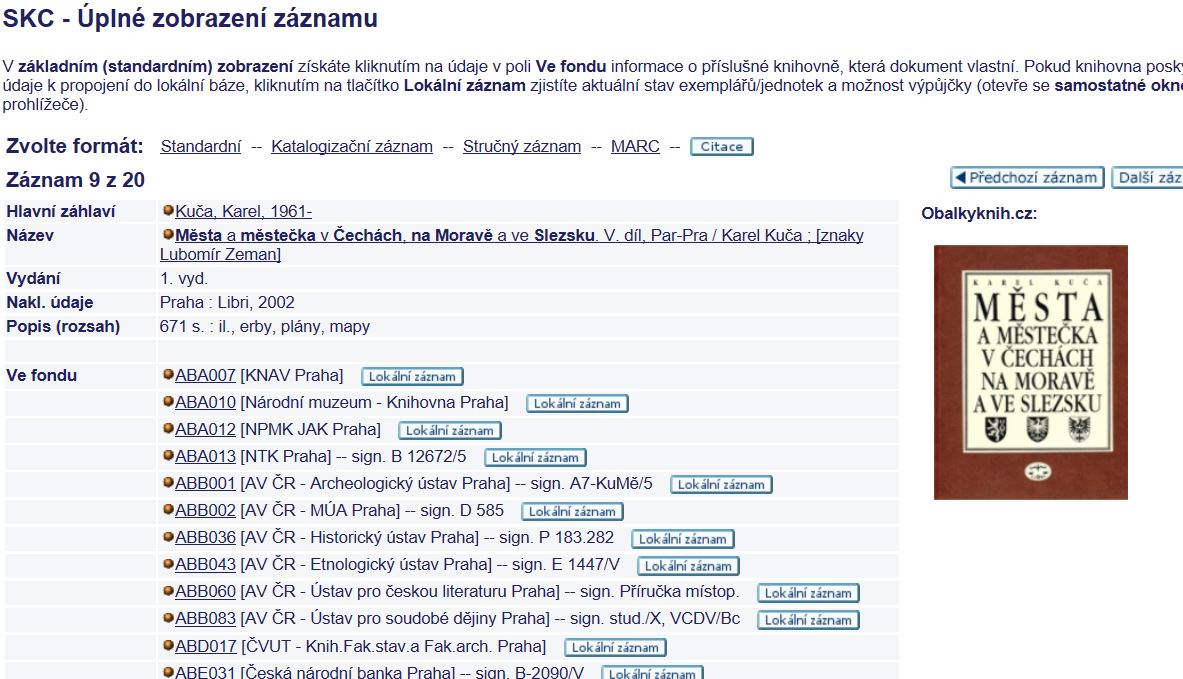 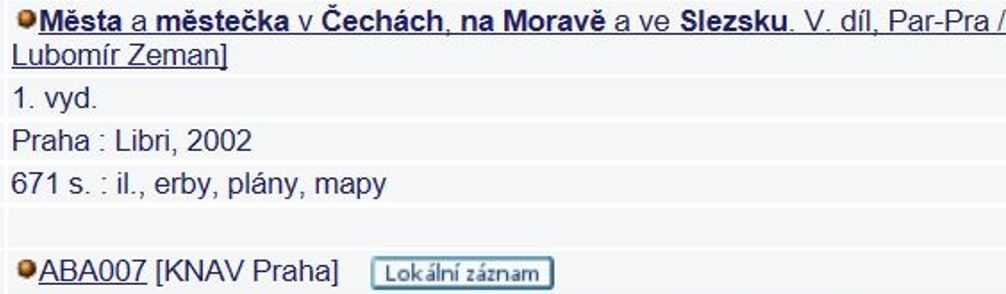 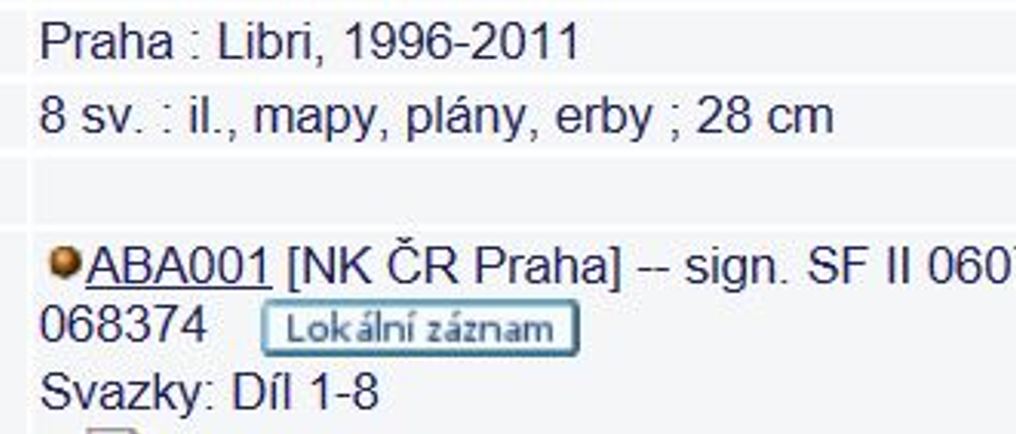 Takto   ne !
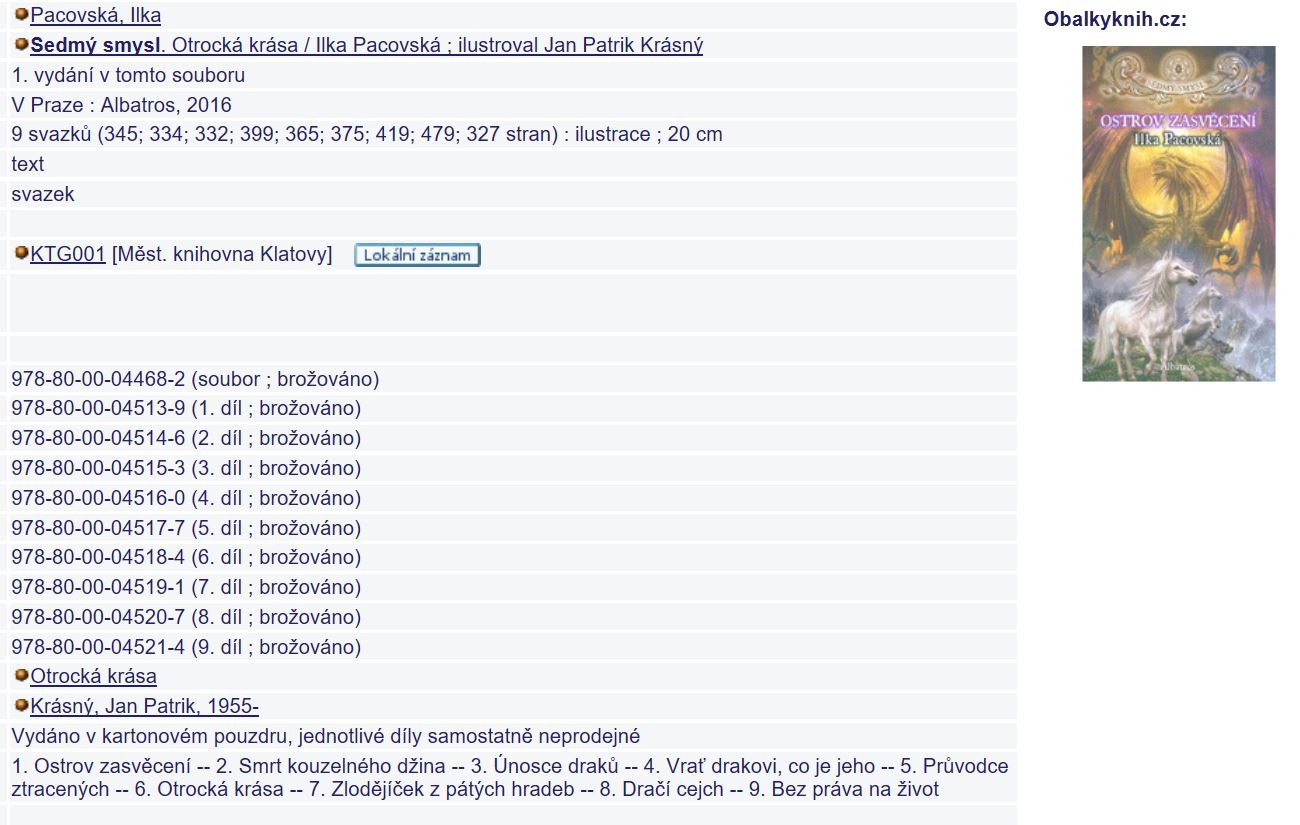 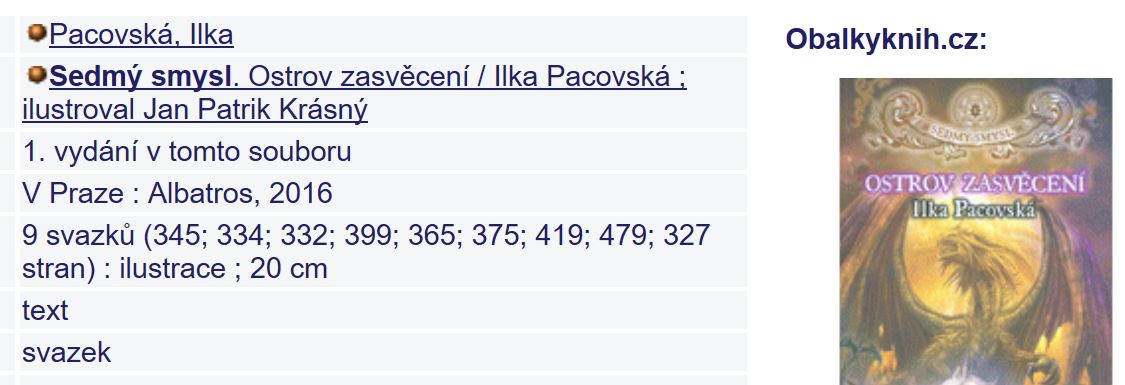 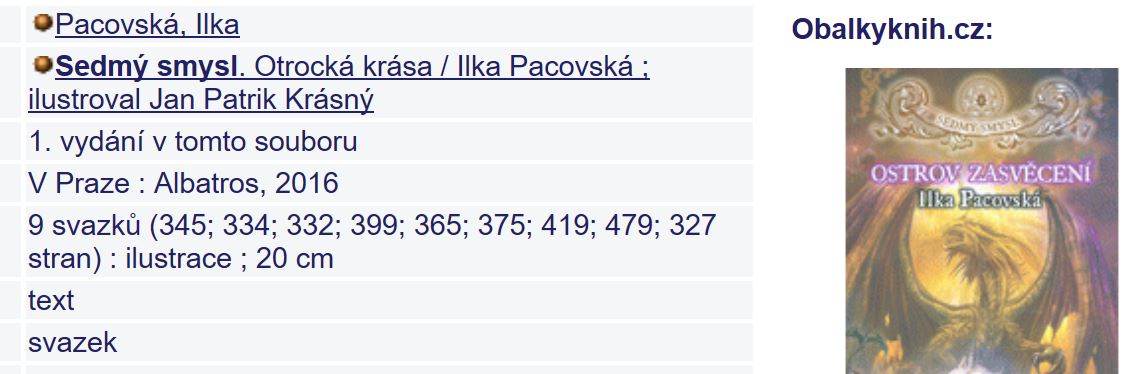 Nedoplňujte do názvových údajů údaje, které tam  nepatří
Nedoplňujte do názvových údajů údaje, které tam  nepatří
Duplicity v SK ČR vznikají při odlišném zápisu následujících údajů:
ISBN / č.ČNB  ( např. přepracování staženého  záznamu např. na jiné vydání )
Hlavní záhlaví
Názvové údaje 
Rok vydání / Dotisk
Rozsah 
Nebo když je dokument  zpracován jako: 
Jiný druh dokumentu
Vícesvazkové dílo / po jednotlivých dílech
Chyba v ISBN - analyzováno 500 případů
Duplicita čísla ČNB v nových záznamech  - analyzováno 3506 případů (leden/září 2019)
STATISTIKA IMPORTŮ a deduplikací V ROCE 2019
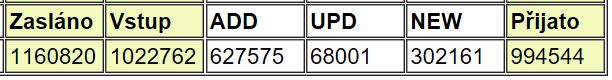 166.276 NEBYLO PŘIJATO - cca 14 % ze zaslaných 
    (chyby MARC 21, opakovaná zaslání téhož záznamu do SK ČR)
692.383 bylo automaticky deduplikováno – cca 70 % z přijatých 
    (z toho 57800 záznamů s chybou, připsána jen sigla)
 302.161 „originály“? - cca 30 % z přijatých 
Jen  pro ilustraci :
Ručně sloučeno v roce 2019 – 34741 titulů
Smazáno 49.926 záznamů (17 % z přijatých „originálů“)
Opakování matka  moudrosti :
Šetřete se!
Pokud máte odkud, stahujte záznamy.
Když záznamy stahujete, neupravujte je.
Šetříte  i nás  !

Děkujeme